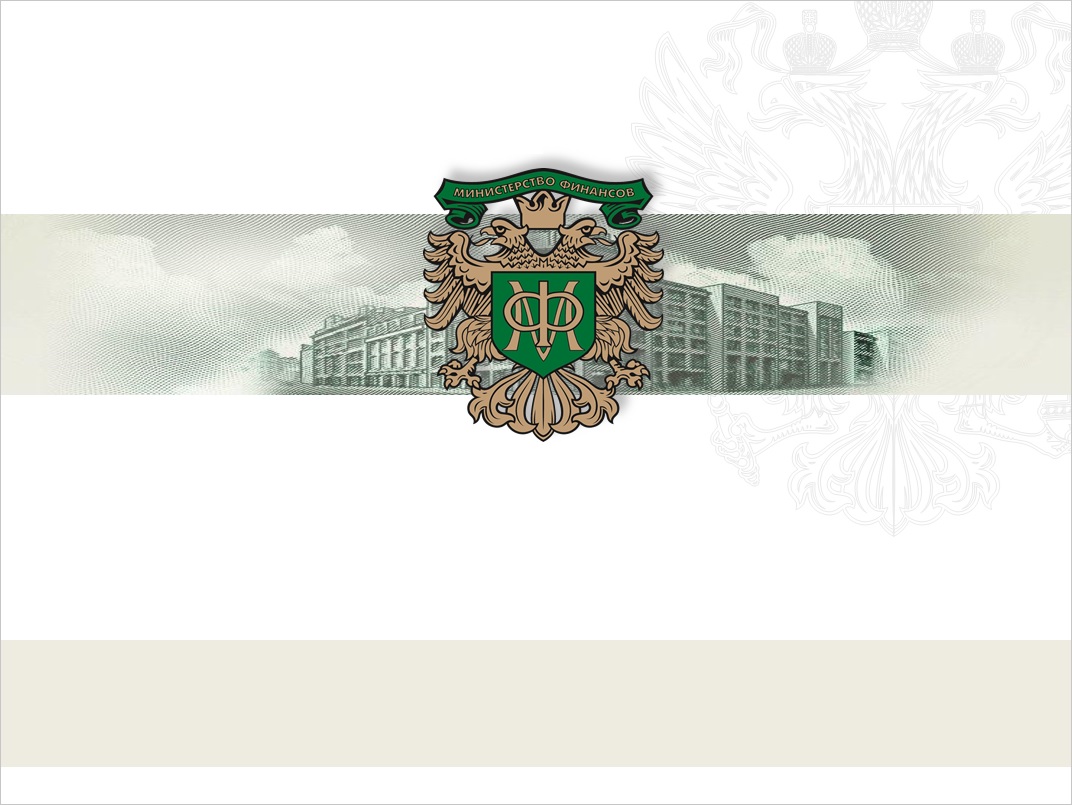 Sustav računovodstva i izvještavanja
u Ruskoj Federaciji
Voditelj Odjela za proračunsku metodologiju i financijsko izvještavanje u javnom sektoru Ruske Federacije
S.B. Romanov
MINISTARSTVO
FINANCIJA
RUSKE FEDERACIJE
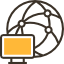 Osnovna pitanja za raspravu
Sustav zakonske regulative;

Računovodstveni subjekti;

Računovodstvene stavke;

Jedinstveni računski plan i proračunska klasifikacija;

Knjigovodstveni sustav izvještavanja;

Informacijski sustav;

Planovi i predviđanja.
2.
Sustav zakonske regulative
MINISTARSTVO
FINANCIJA
RUSKE FEDERACIJE
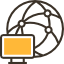 Faze razvoja računovodstva u javnom sektoru
…..
2005.
2018.
Gotovinska 
metoda
Provedba 
nacionalnih standarda
Provedba
obračunske metode
Informacije o 
imovini i 
obvezama,
te o 
promjenama u njima
Utvrđivanje koncepata,
usklađivanje 
nacionalne 
metodologije 
s međunarodnom
Informacije o 
gotovinskom 
upravljanju
proračunom
3.
Sustav zakonske regulative (reforma iz 2005.)
MINISTARSTVO
FINANCIJA
RUSKE FEDERACIJE
Upute za računovodstvo u organizacijama javnog sektora
Jedinstveni računski plan
Proračunska klasifikacija
Upute za upravljanje proračunom
4.
Sustav zakonske regulative 
iz 2018.
MINISTARSTVO
FINANCIJA
RUSKE FEDERACIJE
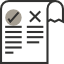 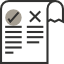 Zakon o 
proračunu
Federalni zakon
„o računovodstvu“
Okvir računovodstva i izvještavanja Ruske Federacije
Okvir pravnih odnosa proračuna
Računski plan, proračunska
klasifikacija 
izvještavanje
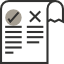 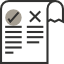 Federalni računovodstveni 
standardi
Računovodstvene stavke, postupak za procjenu, potvrdu i objavu informacija
Mehanizam za prikaz poslovanja i njegovu objavu kroz izvještavanje
5.
Računovodstvene stavke
MINISTARSTVO
FINANCIJA
RUSKE FEDERACIJE
Nefinancijska imovina
Temeljna imovina (zgrade, prijevoz); nematerijalna imovina (isključivo pravo uporabe); inventar materijala itd.
Novčana imovina (novac); financijske investicije (dionice); potraživanja
Financijska imovina
Obveze
Podmirenje duga prema vjerovnicima; dospjele obveze
Financijski rezultat
Prihodi i rashodi za tekuću financijsku godinu
Proračunski podaci
Dodijeljena proračunska sredstva; 
Ograničenja proračunskih obveza itd.
Imovina dobivena na korištenje, imovina povjerena na čuvanje, muzejske dragocjenosti itd.
Izvanbilančni zapisi
6.
Jedinstveni računski plan i proračunska klasifikacija
MINISTARSTVO
FINANCIJA
RUSKE FEDERACIJE
Struktura šifre proračunskog računa
Šifra proračunske klasifikacije integrirana je u račun proračunske glavne knjige=podaci pruženi uz programsku, funkcionalnu, ekonomsku klasifikaciju u računu glavne knjige
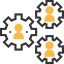 7.
Jedinstveni računski plan i proračunska klasifikacija
MINISTARSTVO
FINANCIJA
RUSKE FEDERACIJE
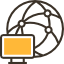 Sastavnice klasifikacije
Proračunska klasifikacija prihoda
Proračunska klasifikacija – planiranje proračuna i upravljanje njime
Proračunska klasifikacija rashoda
Proračunska klasifikacija izvora financiranja
Ekonomska klasifikacija – državna financijska statistika
Klasifikacija transakcija sektora opće vlade (državna financijska statistika iz 2014.)
8.
Proračunska klasifikacija
MINISTARSTVO
FINANCIJA
RUSKE FEDERACIJE
Proračunska klasifikacija Ruske Federacije
Planiranje proračuna
Proračunsko računovodstvo
Upravljanje proračunom
Proračunsko izvještavanje
Klasifikacija proračunskih prihoda
 (izvori financiranja proračunskog deficita)
Skupina, podskupina
Poglavlje
Podračunska šifra
Klauzula, podklauzula, element
Vrsta
1   2   3   4   5   6   7   8   9   10   11   12   13   14   15   16   17   18   19   20
Funkcionalna šifra
Stavka za posebne namjene (program, potprogram, ...)
Poglavlje
Vrsta troškova
Klasifikacija proračunskih rashoda
9.
Proračunska klasifikacija
MINISTARSTVO
FINANCIJA
RUSKE FEDERACIJE
Primjer klasifikacije prihoda – „Porez na promet“
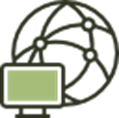 Porezni prihod
Šifra porezne službe
Šifra poreza na promet fizičke osobe
Šifra razine proračuna
Trenutačno plaćanje
10.
Proračunska klasifikacija
MINISTARSTVO
FINANCIJA
RUSKE FEDERACIJE
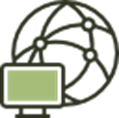 Funkcionalna klasifikacija 
(razina šifre proračunske klasifikacije 4, 5, 6, 7) 
(Klasifikacija državnih funkcija iz 2014.)
11.
Proračunska klasifikacija
MINISTARSTVO
FINANCIJA
RUSKE FEDERACIJE
Klasifikacija transakcija sektora opće vlade (GFS 2014.)
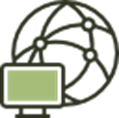 100. Prihodi

	200. Rashodi

	300. Primitak nefinancijske imovine
 
	400. Zamjena nefinancijske imovine

	500. Primitak financijske imovine

	600. Zamjena financijske imovine

	700. Obveze gore

	800. Obveze dolje
12.
PRORAČUNSKI SUSTAV 
RUSKE FEDERACIJE
13.
MINISTARSTVO
FINANCIJA
RUSKE FEDERACIJE
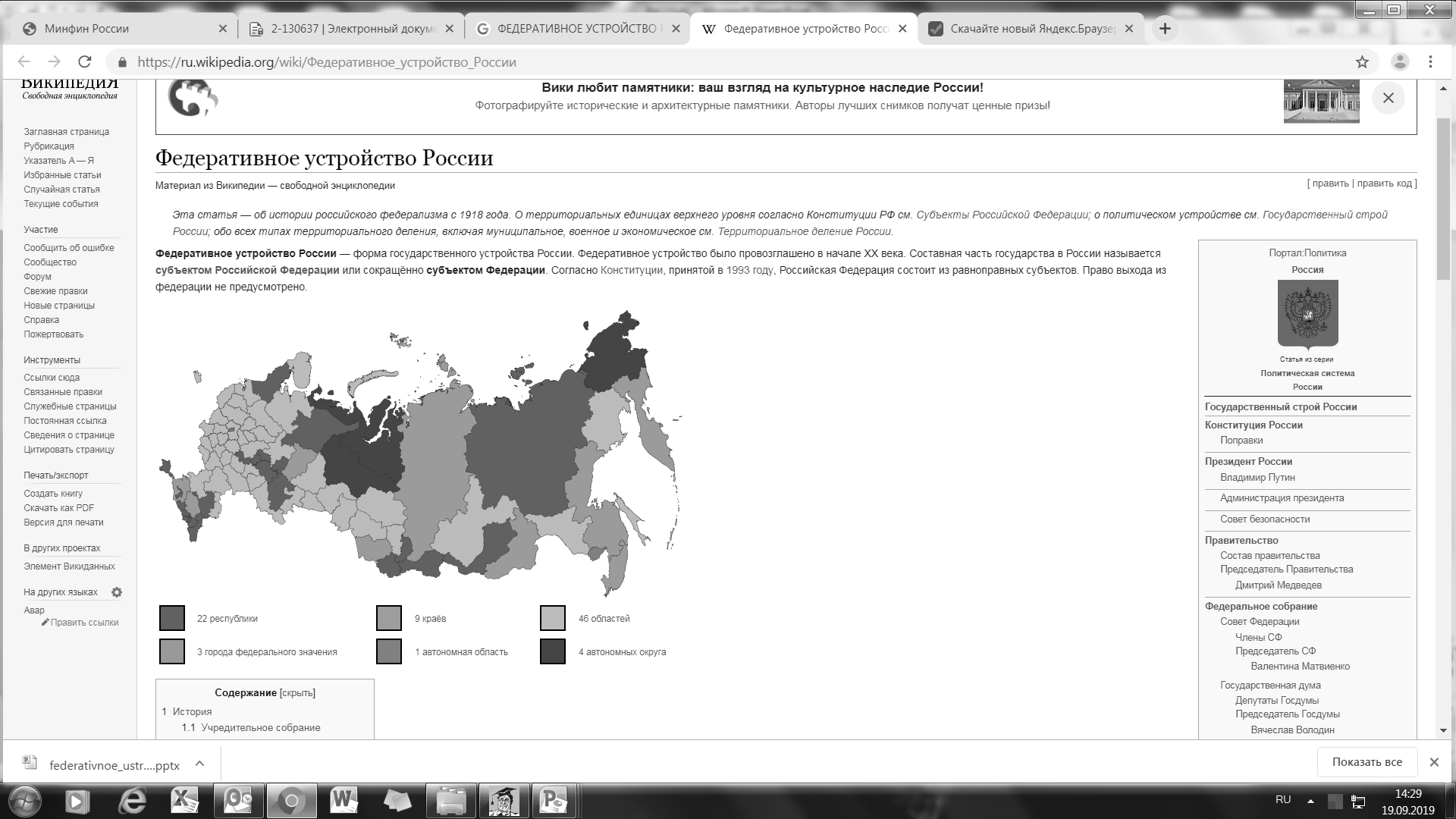 Federalni proračun, 
proračuni izvanproračunskih fondova 
Ruske Federacije (3)
1. razina
Proračuni 
sastavnih entiteta Ruske Federacije (85),
regionalni
izvanproračunski fondovi
2. razina
Proračunski sustav Ruske Federacije
Lokalni proračuni:
proračuni općina, 
gradova, naselja
(21 500)
3. razina
Sukladno članku 31. Zakona o proračunu RF-a svi sastavni entiteti Ruske Federacije te općine u javnom sektoru imaju jednaka prava te su neovisni u ostvarivanju svojih proračunskih prava (načelo proračunske neovisnosti).
Računovodstveni subjekti
MINISTARSTVO
FINANCIJA
RUSKE FEDERACIJE
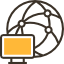 Više od 200 tisuća računovodstvenih subjekata
Sektor opće vlade RF-a
Fondovi socijalnog osiguranja(3+85)
Regionalne vlasti (85)
Lokalne vlasti
(22 445)
Centralna vlada (1)
Ministarstva i odjeli
Ministarstva i odjeli
Tijela samouprave
Izvanproračunske institucije (škole, bolnice,...)
14.
Računovodstveni subjekti
MINISTARSTVO
FINANCIJA
RUSKE FEDERACIJE
Struktura (hijerarhija) glavnih subjekata proračunskog računovodstva i izvještavanja
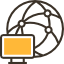 Proračun
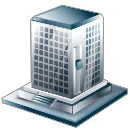 Financijsko tijelo
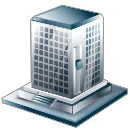 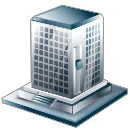 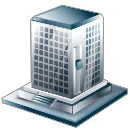 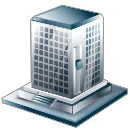 Proračunske institucije (škole, bolnice, sveučilišta, muzeji, kazališta,...)
Proračunske institucije (škole, bolnice, sveučilišta, muzeji, kazališta,...)
Državno tijelo
Državno tijelo
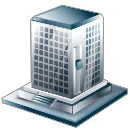 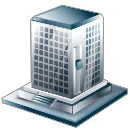 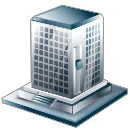 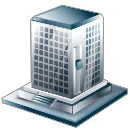 Regionalno
tijelo
Javna institucija
Regionalno
tijelo
Javna institucija
15.
Knjigovodstveni sustav izvještavanja
MINISTARSTVO
FINANCIJA
RUSKE FEDERACIJE
Sustav razlikovanja izvještavanja za tijela Federalne riznice i ostale izvještajne subjekte
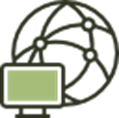 Ministarstva, odjeli
Proračunsko 
(računovodstveno) 
izvještavanje
Regionalni 
i lokalni proračuni
Proračunsko (računovodstveno) izvještavanje
Federalna riznica
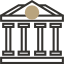 Lokalni uredi državne riznice
Izvještavanje o upravljanju proračunom
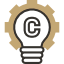 Mogućnost usporedbe izvještaja različitih subjekata
16.
Knjigovodstveni sustav izvještavanja
MINISTARSTVO
FINANCIJA
RUSKE FEDERACIJE
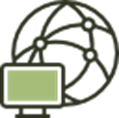 Osnovni izvještajni obrasci:
Izvještaj o upravljanju proračunom;

Bilanca upravljanja proračunom;

Izvještaj o financijskim rezultatima;

Izvještaj o novčanom toku;

Objašnjenje.
17.
Knjigovodstveni sustav izvještavanja
MINISTARSTVO
FINANCIJA
RUSKE FEDERACIJE
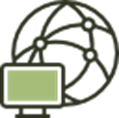 Objašnjenje uključuje:
Tekstualni dio;

Informacije o broju podređenih sudionika proračunskog postupka;

Informacije o toku nefinancijske imovine;

Informacije o potraživanjima i dospjelim obvezama;

Informacije o promjenama ukupnog salda;

Informacije o gotovinskom saldu za račune proračunskog korisnika itd.
18.
Knjigovodstveni sustav izvještavanja
MINISTARSTVO
FINANCIJA
RUSKE FEDERACIJE
Bilanca upravljanja konsolidiranim proračunom Ruske Federacije i proračunima državnih izvanproračunskih fondova
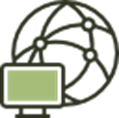 U mlrd. rub.
19.
Knjigovodstveni sustav izvještavanja
MINISTARSTVO
FINANCIJA
RUSKE FEDERACIJE
Izvještaj o financijskim rezultatima konsolidiranog proračuna Ruske Federacije i proračuna državnih izvanproračunskih fondova
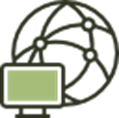 U mlrd. rub.
20.
Knjigovodstveni sustav izvještavanja
MINISTARSTVO
FINANCIJA
RUSKE FEDERACIJE
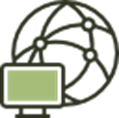 Primjer transakcije
21.
Knjigovodstveni sustav izvještavanja
MINISTARSTVO
FINANCIJA
RUSKE FEDERACIJE
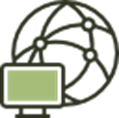 Primjer transakcije
Imovina i obveze
Transakcije
Podaci o plaćanju
Objašnjenja i definicije
Obračunato: 105,0
Plaćeno: 80,0
Dug društva N: 25,0
22.
Knjigovodstveni sustav izvještavanja
MINISTARSTVO
FINANCIJA
RUSKE FEDERACIJE
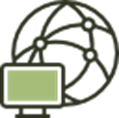 Razine konsolidacije (uporaba obračunske metode)
Unutarnja konsolidacija (unutar 
jednog ministarstva iste razine proračuna)
Pravni subjekt br. 2 ...
Pravni subjekt br. 1 ...
Primjer:
Škola br. 1 prenosi računalo na školu br. 2
Usluga .....
23.
Knjigovodstveni sustav izvještavanja
MINISTARSTVO
FINANCIJA
RUSKE FEDERACIJE
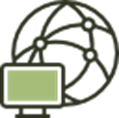 Razine konsolidacije
2. Međuresorna konsolidacija 
(unutar istog proračuna)
Ministarstvo 
…….
Ministarstvo …….
Primjer:
Regionalno ministarstvo zdravstva prenosi računalo na Regionalno ministarstvo obrazovanja (unutar iste regije)
Usluga .....
24.
Knjigovodstveni sustav izvještavanja
MINISTARSTVO
FINANCIJA
RUSKE FEDERACIJE
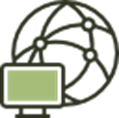 Razine konsolidacije
3. Međuproračunska konsolidacija
Regionalna vlada
Savezna vlada
Primjer:
Savezna vlada pozajmljuje novac regionalnoj vladi
Fondovi socijalnog osiguranja
Lokalne vlasti
25.
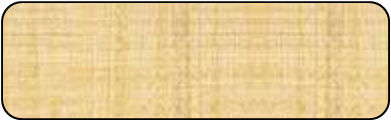 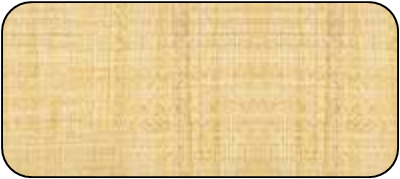 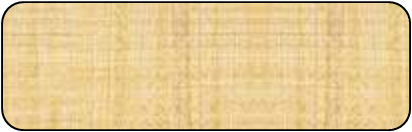 Državna tijela
Lokalni proračuni
Državni izvanproračunski fondovi
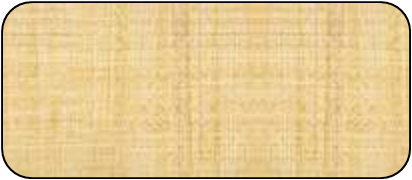 Proračuni sastavnih entiteta RF-a
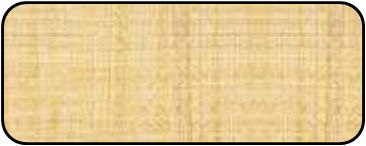 Federalna riznica
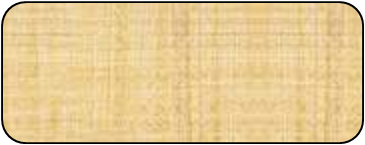 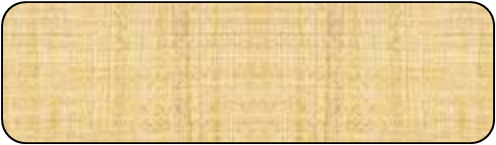 Ministarstvo financija Ruske Federacije
Vlada Ruske Federacije
Knjigovodstveni sustav izvještavanja
MINISTARSTVO
FINANCIJA
RUSKE FEDERACIJE
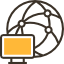 Sustav interakcije
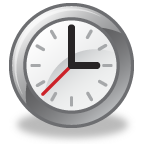 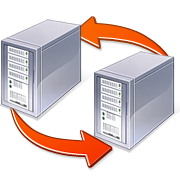 26.
Datumi izvještavanja:
Mjesečno, tromjesečno, godišnje.
Podaci se dostavljaju 
u elektroničkom obliku.
Informacijski sustav
MINISTARSTVO
FINANCIJA
RUSKE FEDERACIJE
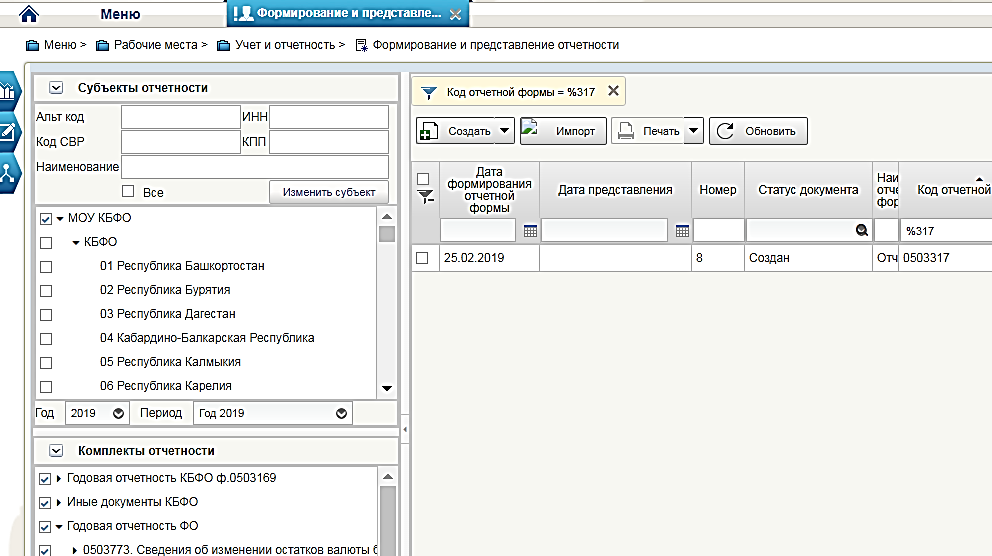 Svi izvještaji računovodstvenog subjekta na mjesečnoj, tromjesečnoj i godišnjoj osnovi
27.
Planovi i predviđanja
MINISTARSTVO
FINANCIJA
RUSKE FEDERACIJE
Federalni standardi računovodstva državnih financija
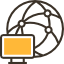 Nacionalni 
standardi 
(30 RF SSS)
Međunarodni 
standardi 
(42 IPSAS, GFSM)
Neizravno
usvajanje
Ciljevi reforme:
unaprjeđenje kvalitete računovodstvenih podataka
poboljšanje pouzdanosti izvještavanja
statističko istraživanje državnih financija diljem cijelog sektora 
usporedba među zemljama
28.
MINISTARSTVO
FINANCIJA
RUSKE FEDERACIJE
Faze provedbe programa razvoja standarda računovodstva državnih financija
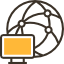 Javna rasprava (6 mjeseci)
85 regionalnih metodoloških odbora 
Odbor ruskog Ministarstva financija
Stručni pregled projekta
Odbor ruskog Ministarstva financija (Središnja banka Ruske Federacije, rusko Ministarstvo financija, zajednica stručnjaka, nekomercijalna nedržavna regulatorna tijela, javna nadzorna tijela)
Usvajanje standarda 1,5 godinu prije stupanja na snagu 
Metodološke preporuke jednu godinu prije prve provedbe 
Sastanci na regionalnoj razini (2019. – preko 1500 sudionika)
Metodološka podrška prvoj provedbi (u godini prve provedbe) 
Ministarstvo financija Rusije + nedržavno regulatorno tijelo (nevladina profesionalna organizacija) „Unija razvoja državnih financija“
29.
Planovi i predviđanja
MINISTARSTVO
FINANCIJA
RUSKE FEDERACIJE
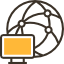 Standardi računovodstva državnih financija
*** – nije standard u okviru IPSAS-a
30.
Planovi i predviđanja
MINISTARSTVO
FINANCIJA
RUSKE FEDERACIJE
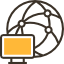 Standardi računovodstva državnih financija
31.
Planovi i predviđanja
MINISTARSTVO
FINANCIJA
RUSKE FEDERACIJE
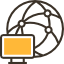 Standardi računovodstva državnih financija
32.
*** – nije standard u okviru IPSAS-a
Planovi i predviđanja
MINISTARSTVO
FINANCIJA
RUSKE FEDERACIJE
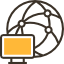 Standardi računovodstva državnih financija
*** – nije standard u okviru IPSAS-a
33.
Planovi i predviđanja
MINISTARSTVO
FINANCIJA
RUSKE FEDERACIJE
Rusija postupno usvaja standarde
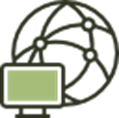 +7
29
+7
Količina 
nacionalnih 
standarda
+5
+5
+5
2018.
2019.
2020.
2021.
2022.
Godina
Podaci prvih rezultata*
za analizu
34.
*Sukladno izvještaju o upravljanju konsolidiranim proračunom RF-a
MINISTARSTVO
FINANCIJA
RUSKE FEDERACIJE
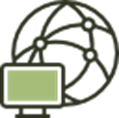 Planovi i predviđanja
Rad na nacionalnim (industrijskim) standardima;

Razvoj statističke metodologije državnih financija;

 Razvoj proračunske klasifikacije;

Centralizacija funkcije proračunskog računovodstva i izvještavanja u centrima izvrsnosti.
35.
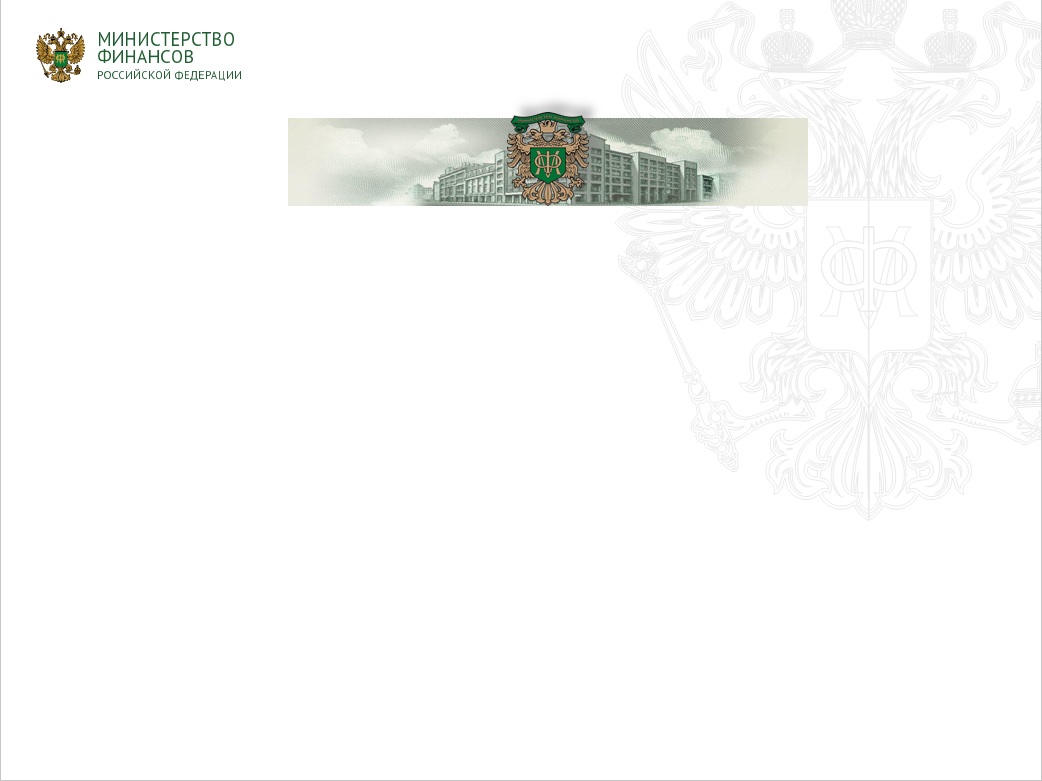 MINISTARSTVO
FINANCIJA
RUSKE FEDERACIJE
Ministarstvo financija 
Ruske Federacije

www.minfin.ru

Regulatorni akti u okviru računovodstva i izvještavanja u sektoru opće vlade

https://www.minfin.ru/ru/perfomance/budget/bu_gs/budgetaccounting
36.